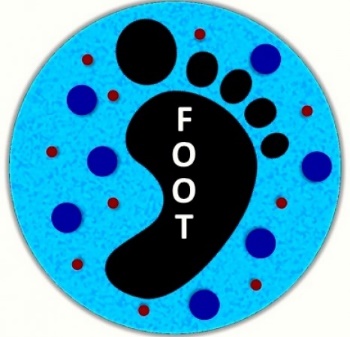 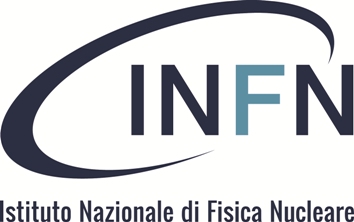 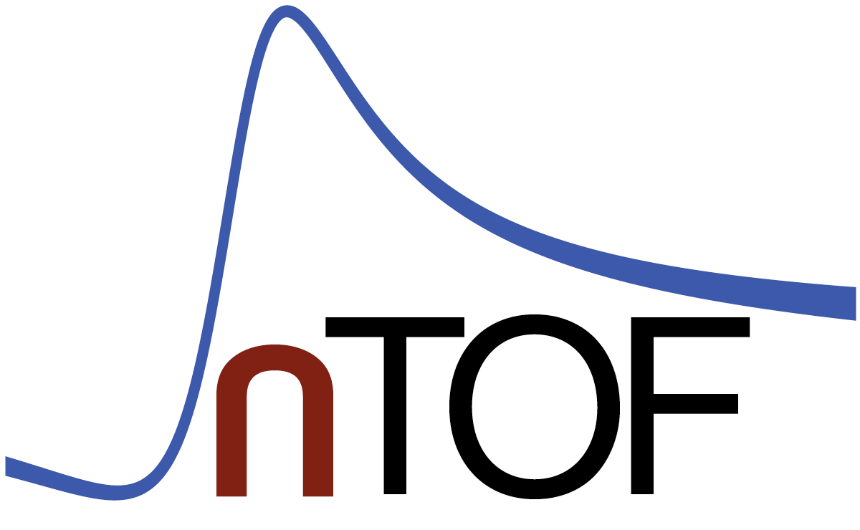 Caratterizzazione di rivelatori di neutroni per l’esperimento FOOT
Chiara D'Orazio
30/01/2023
1
Rivelatori
2 Scintillatori Liquidi BC501A
Cristallo BGO mod. phoswich
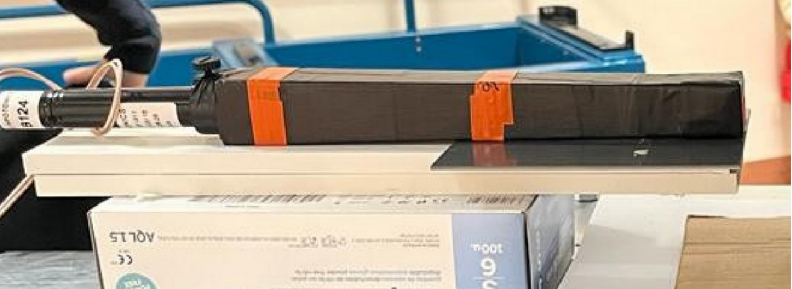 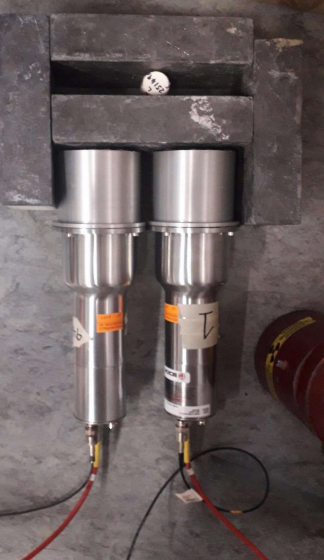 Dimensioni: a1= 2.4x2.4 cm2  a2 = 3.3 x 3.3 cm2     	      altezza = 24 cm
Caratteristiche:
Identificazione delle particelle
! Già presente nell’esperimento FOOT
+ VETO (EJ-200) readout SiPM
+ VETO (EJ-204) readout PMT
2
Setup realizzato ad n_TOF
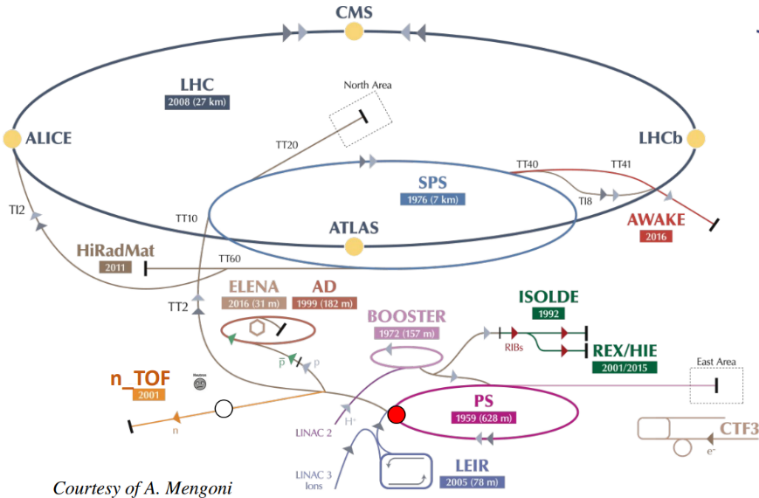 Fascio di protoni:

20 GeV/c p from PS 
7 ns bunch length 
Min. 1.2s btw bunches
10 MeV – 1 GeV: 
100000 neutron/bunch
n_TOF setup
Sfruttare lo scattering elastico n-p
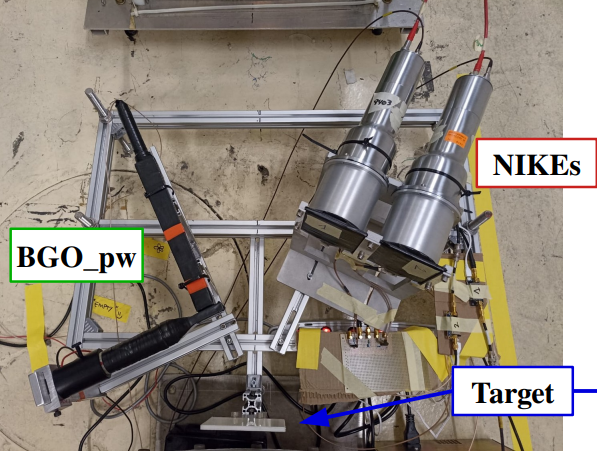 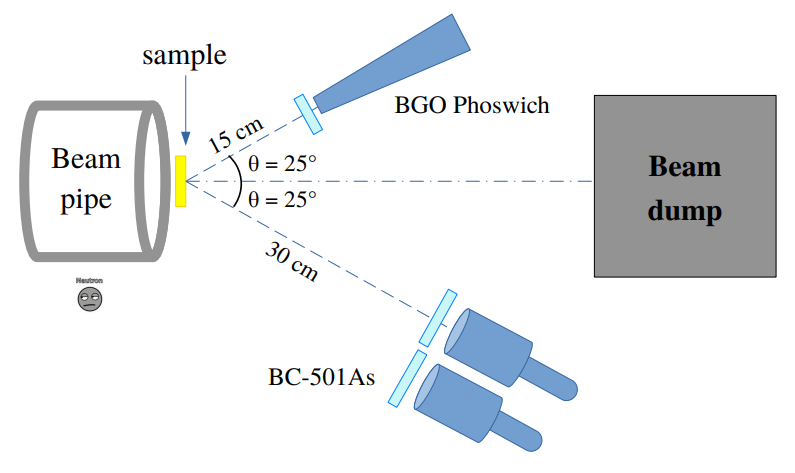 OBIETTIVO:
Stimare l’efficienza nella rivelazione di neutroni
3
1.Acquisizione dati con sorgenti:
Tipologia di sorgenti:
Tipologia di rivelatori testati: 
    2 Scintillatori Liquidi BC501A
Obiettivo:
Discriminazione segnali n/g
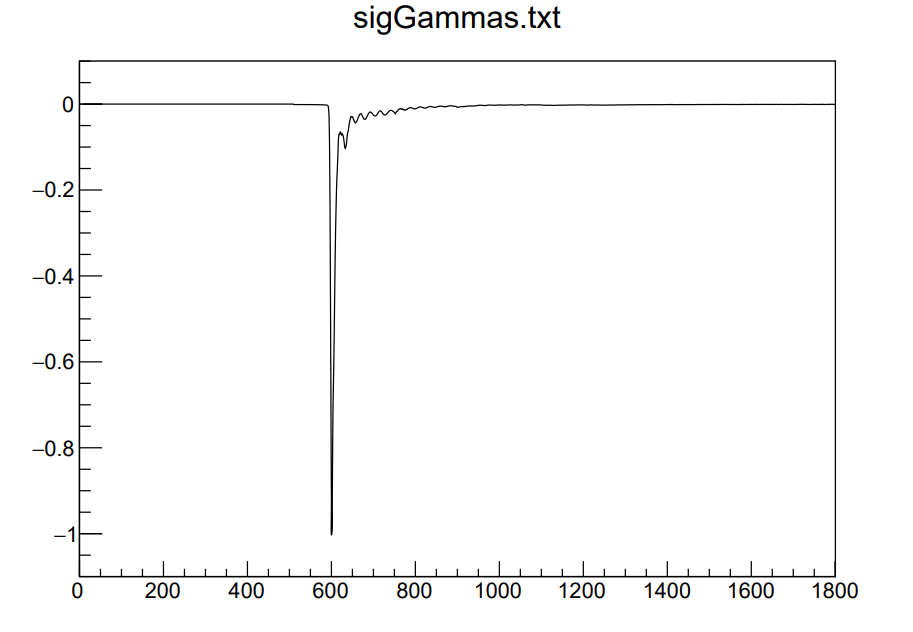 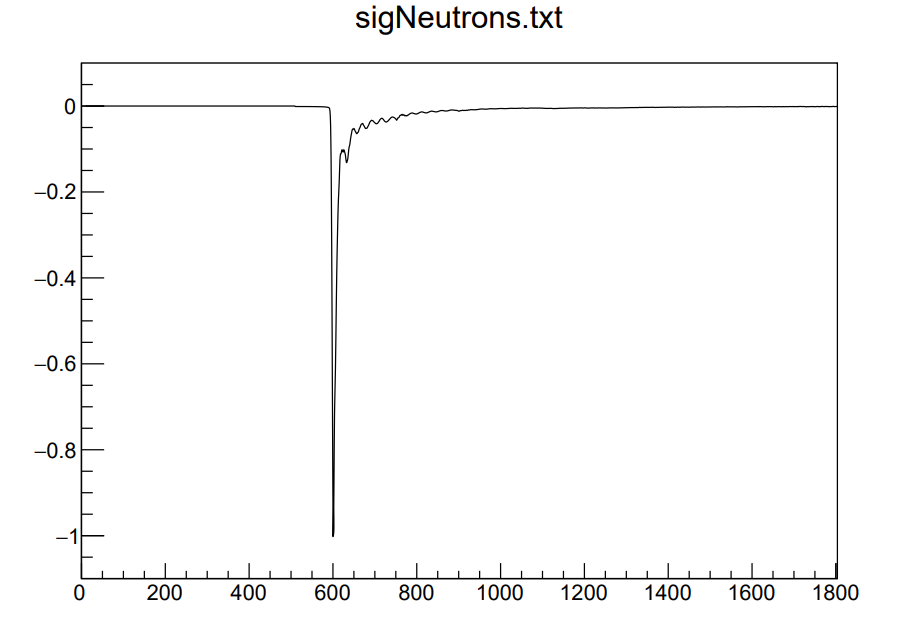 4
1.PSA (Pulse Shape Analysis)
PSA = Software per l’identificazione dei segnali: dati raw		.root file
Variabili:
TOF
Ampiezza
Area
FWHM
FWTM
Risetime
…
Impostazione di parametri in un file del tipo «UserInput.h»
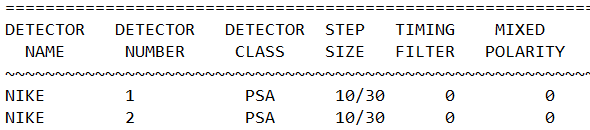 Da Dicembre:
Area Fast e Area Slow
ed altri
5
1.PSA (Pulse Shape Analysis)
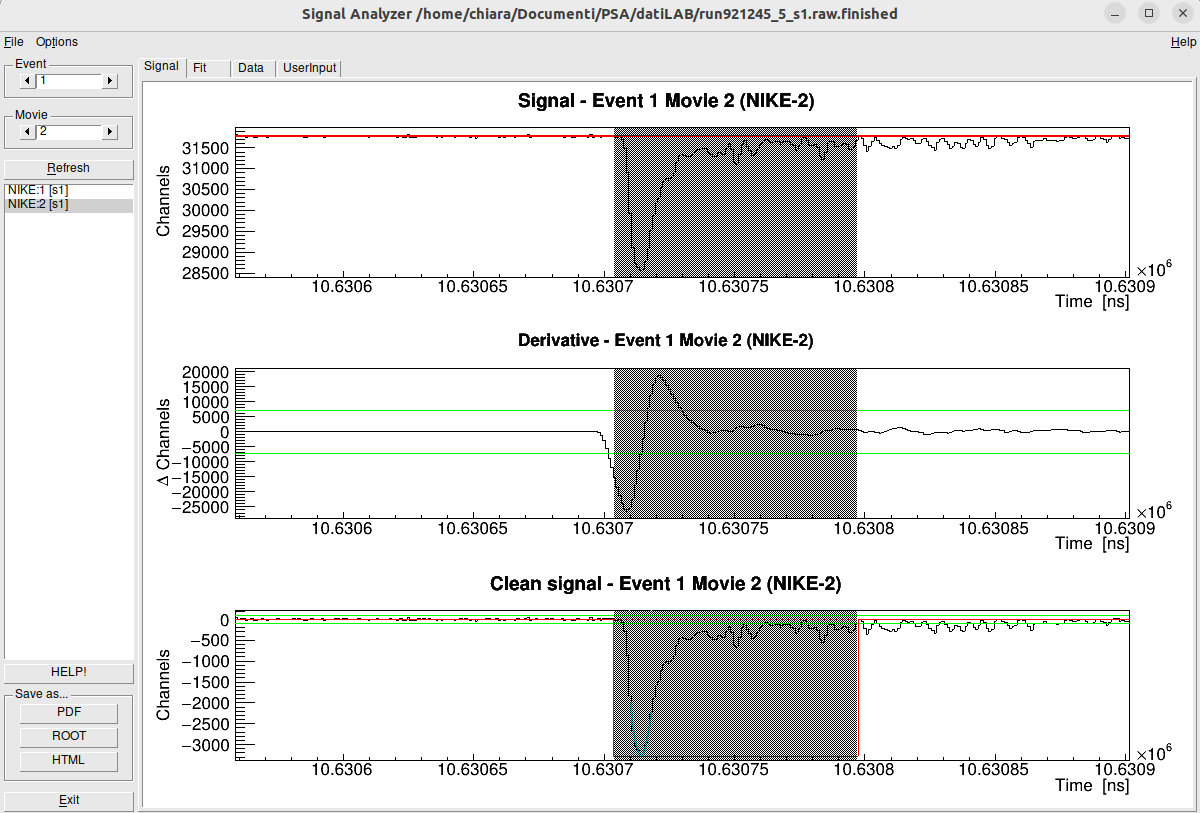 Parametri modificati:
STEP SIZE
EXPANDED PULSES
BASELINE OPTION
AMPLITUDE OPTION
AMPLITUDE TRESHOLD   AREA/AMP.  LOW THR. AREA/AMP.  HIGH THR. SIGNAL WIDTH LOW THR. SIGNAL WIDTH HIGH THR.
6
2.Sommario dati con sorgenti
7
2. Verifica della risposta dei due rivelatori BC501A
Sovrapposizione degli spettri di ampiezza di 5 run Y1600
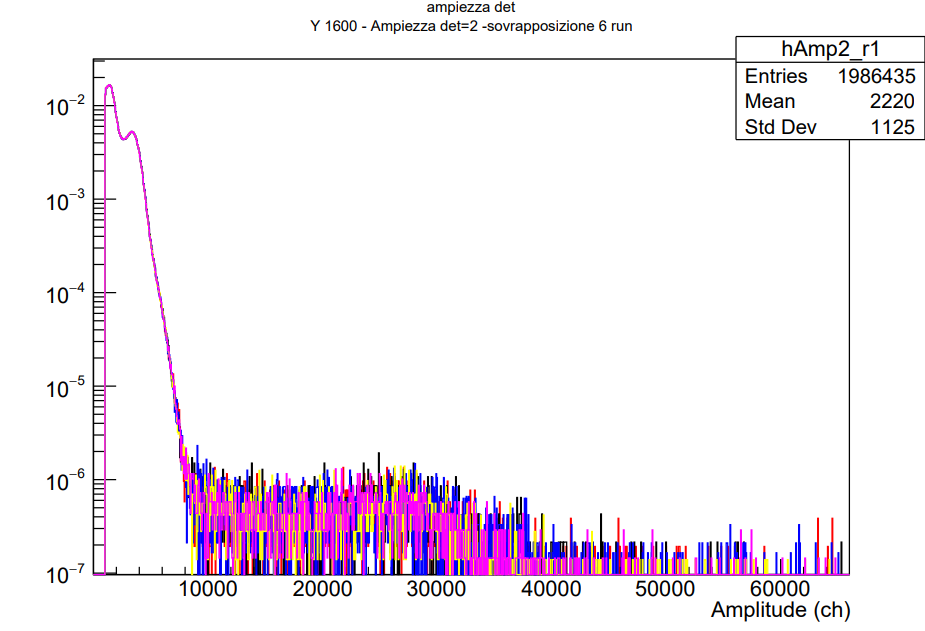 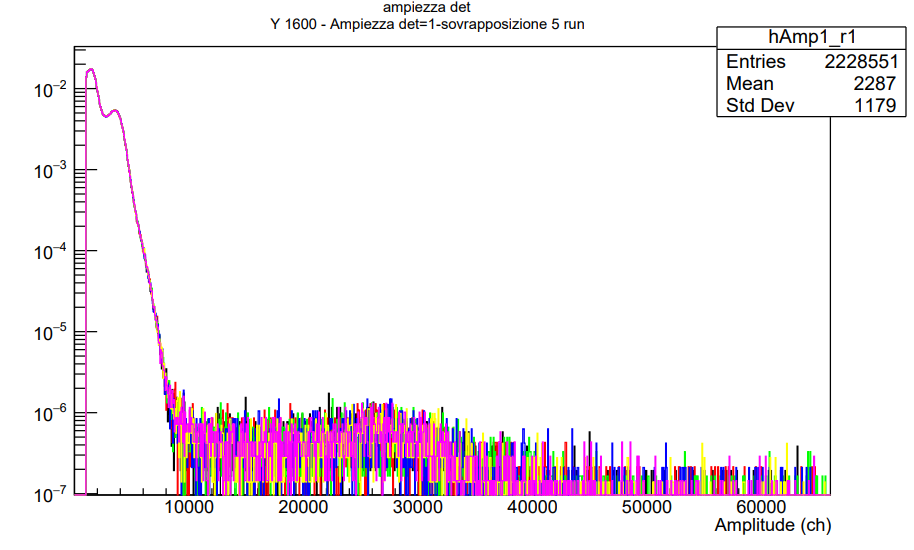 0.898 MeV
1.836 MeV
0.898 MeV
1.836 MeV
Entries/Bunch
Entries/Bunch
8
2.Calibrazione a 1800V
AmBe_1800 Compton Edge	  Eg=4.4 MeV
Cs_1800 Compton Edge 	 Eg=0.662 MeV
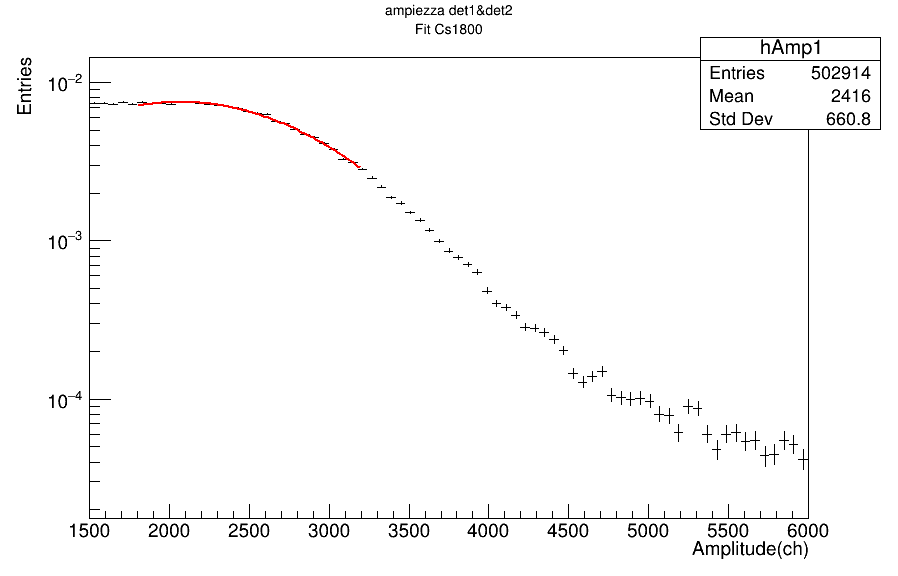 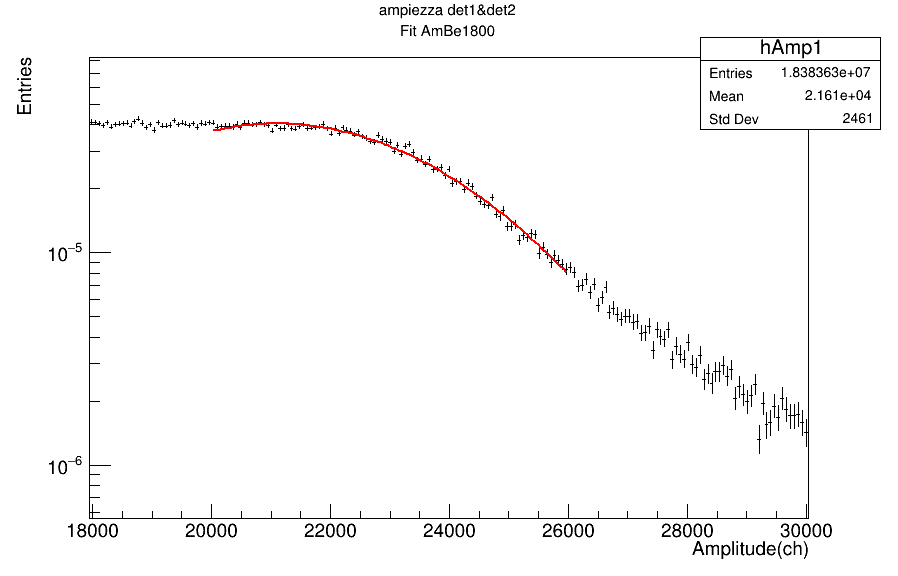 Dagli spettri di ampiezza

		



    Fit del picco
Y_1800 Compton Edge 	 Eg=0.8 MeV
Y_1800 Compton Edge 	 Eg=1.8 MeV
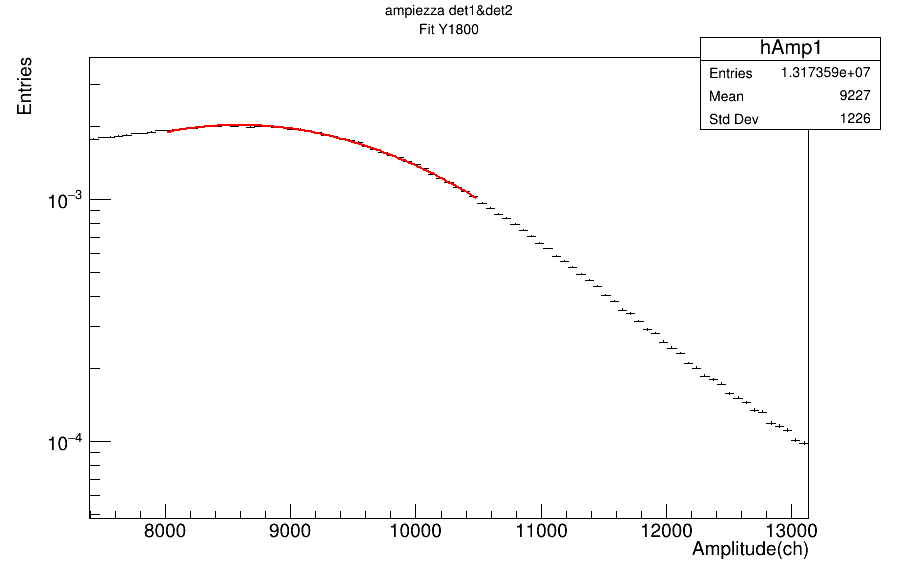 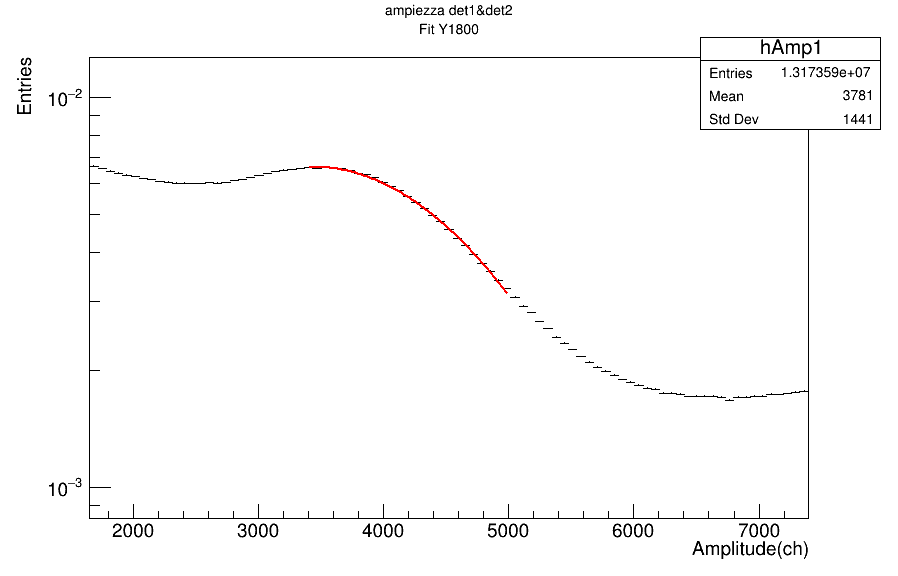 (spettro in ampiezza completo nelle
SLIDE DI BACKUP)
9
2. Calibrazione a 1800V
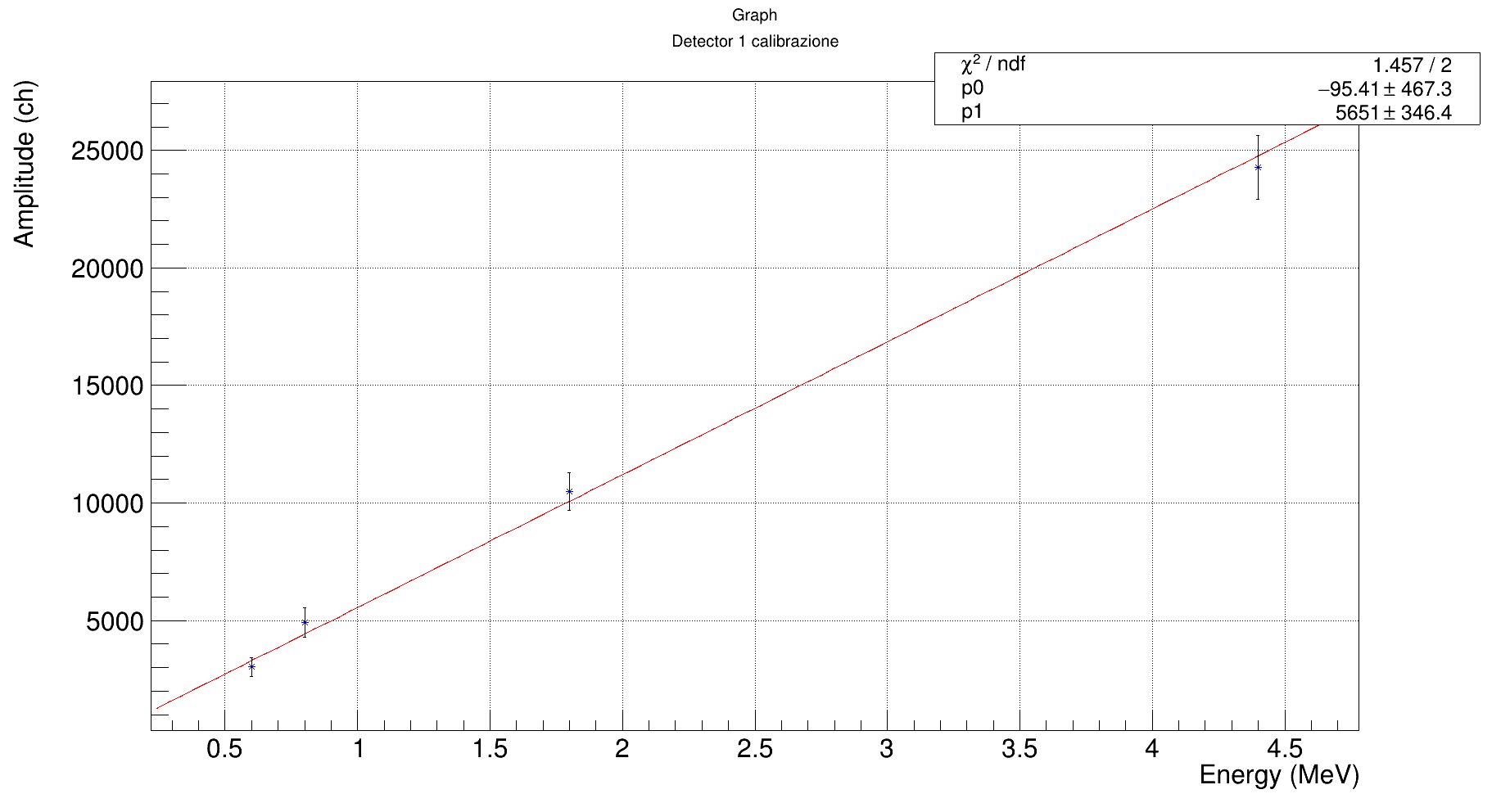 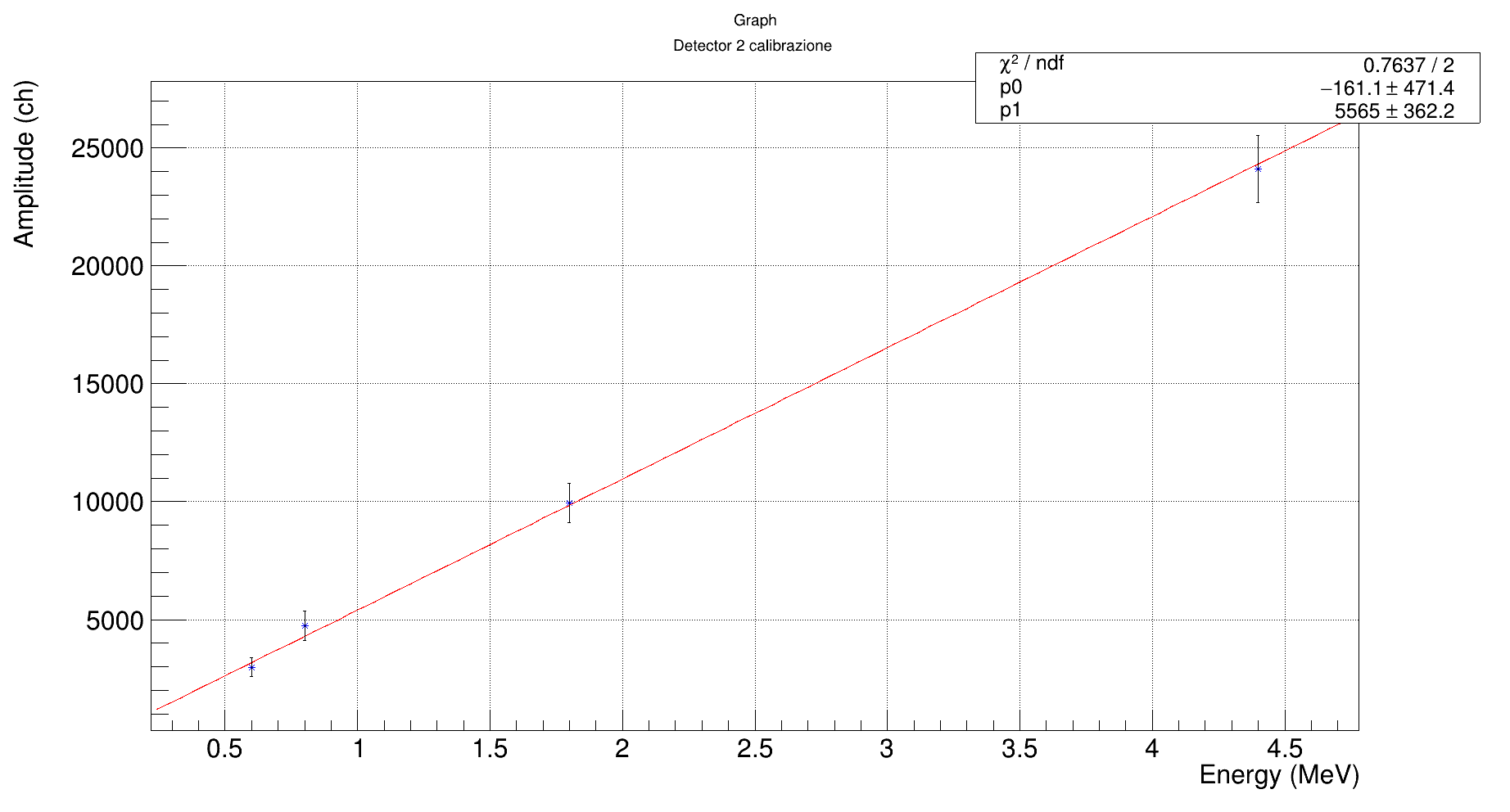 Parametri della calibrazione determinati per: 
run AmBe –Y88 – AmBePb – Cf a 1600V
run AmBe –Y88 – Cs a 1800V
10
2.Grafici realizzati per i due rivelatori BC501A:
Spettro di ampiezza
FWHM (10 ns)
FWTM (20 ns)
Risetime (5 ns)
Area fast
Area slow
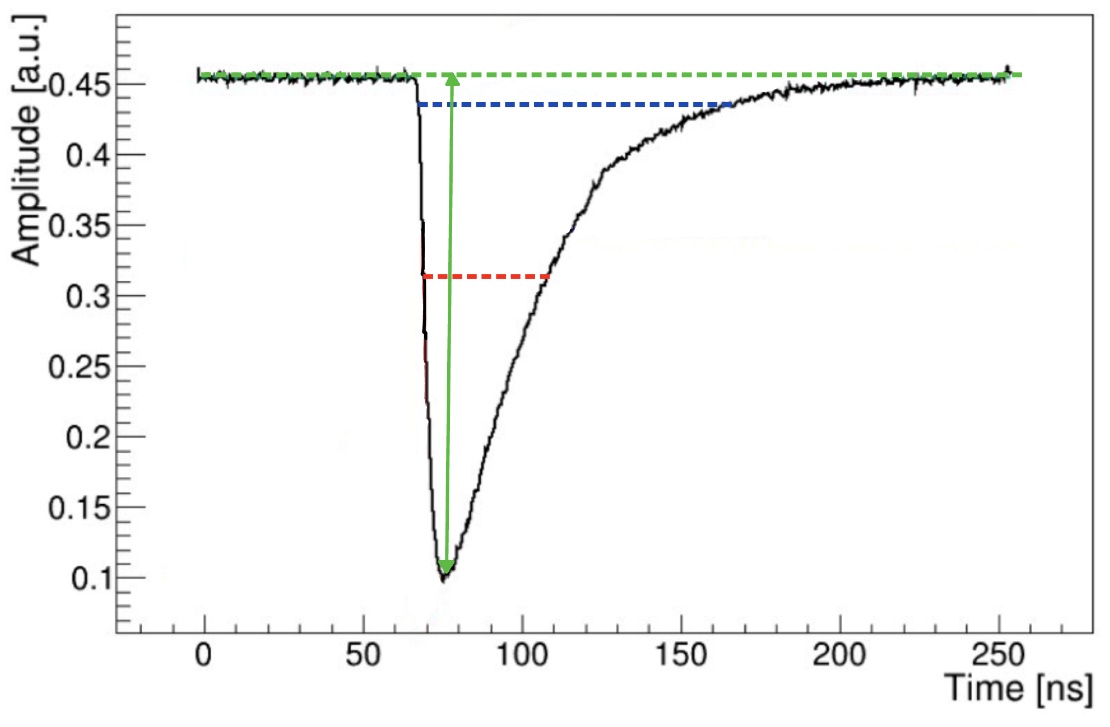 FWTM
FWHM
AMPIEZZA
1 Dim.
2 Dim.
11
BC501A: Ampiezza vs Area – Y
Detector 1
Detector 2
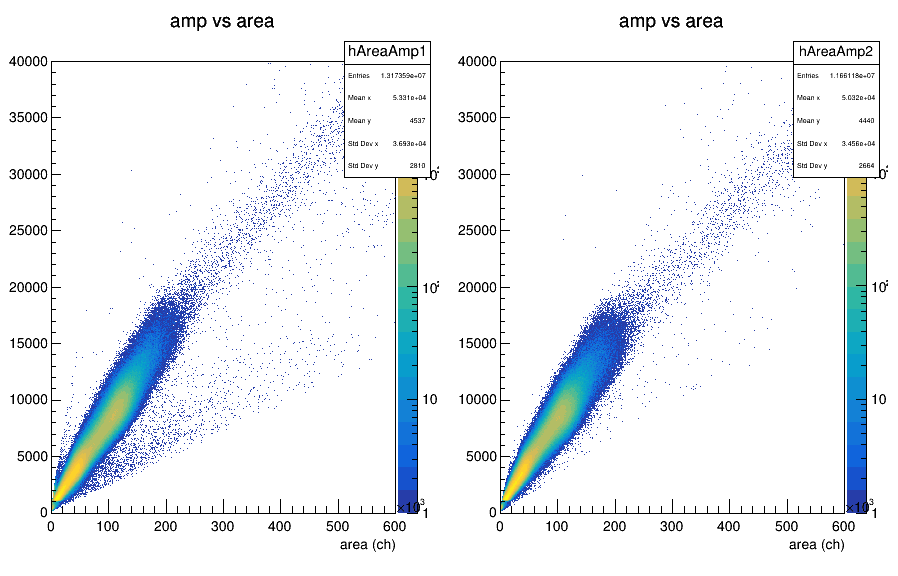 ampiezza (ch)
ampiezza (ch)
12
BC501A: Ampiezza vs Area – AmBe
Detector 1
Detector 2
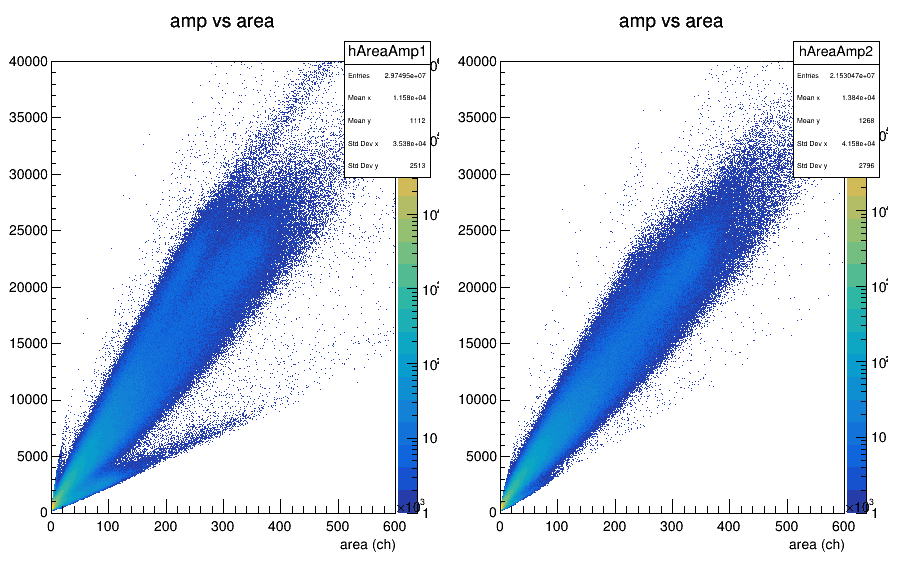 ampiezza (ch)
ampiezza (ch)
13
BC501A: Ampiezza/Area vs area - Y
Detector 1
Detector 2
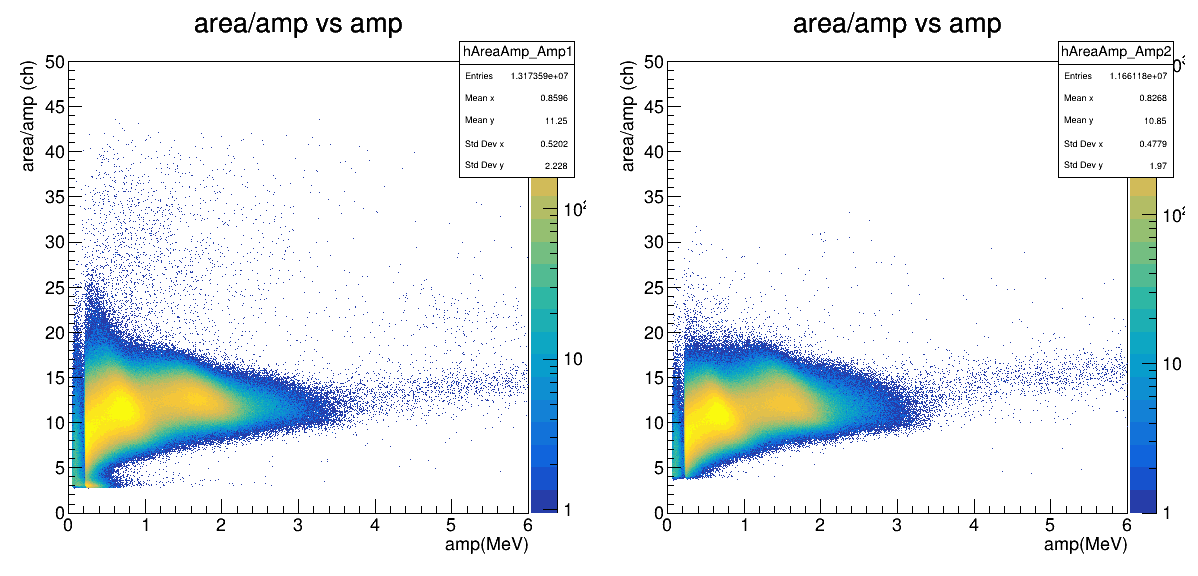 14
BC501A: Ampiezza/Area vs area - AmBe
Detector 1
Detector 2
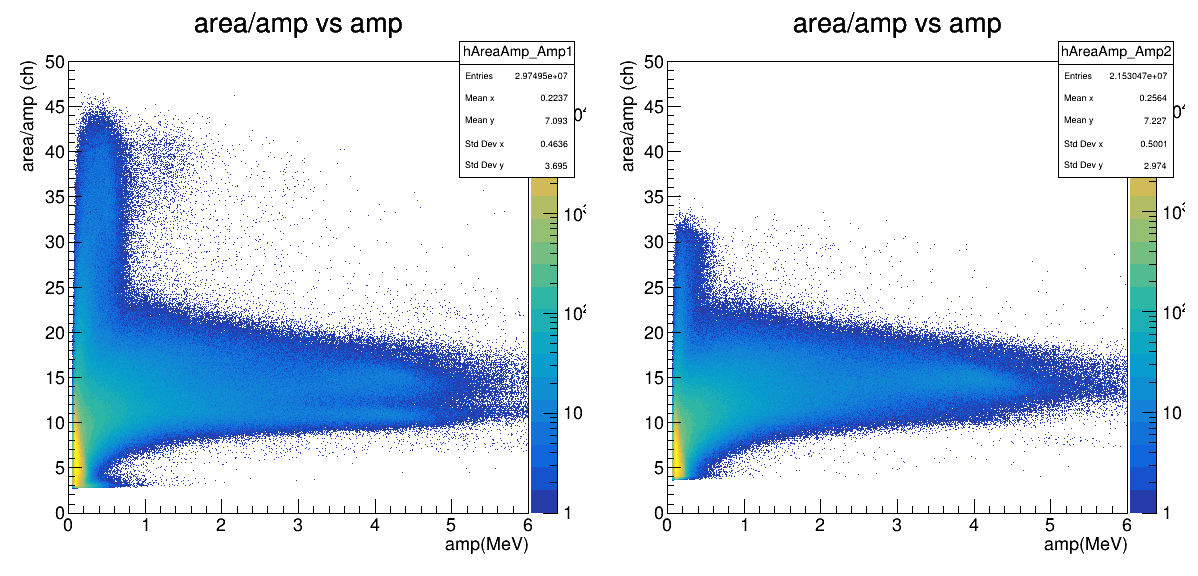 15
3. Dati con fascio
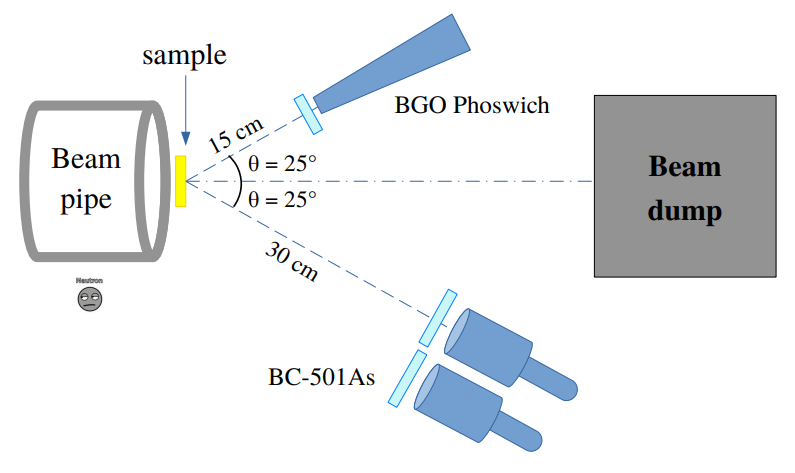 Setup:
Caratteristiche dei dati analizzati:
16
dalla presentazione 
Dott. R.Zarrella 
(XII FOOT meeting)
3.Segnali: VETOBGO & BGO
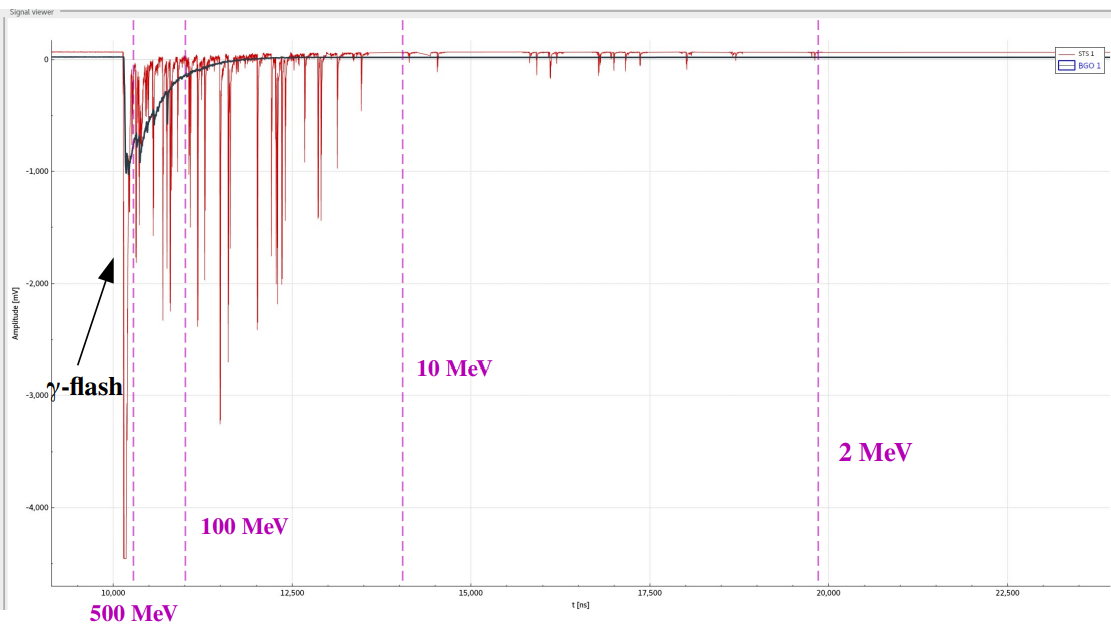 STS
BGO
17
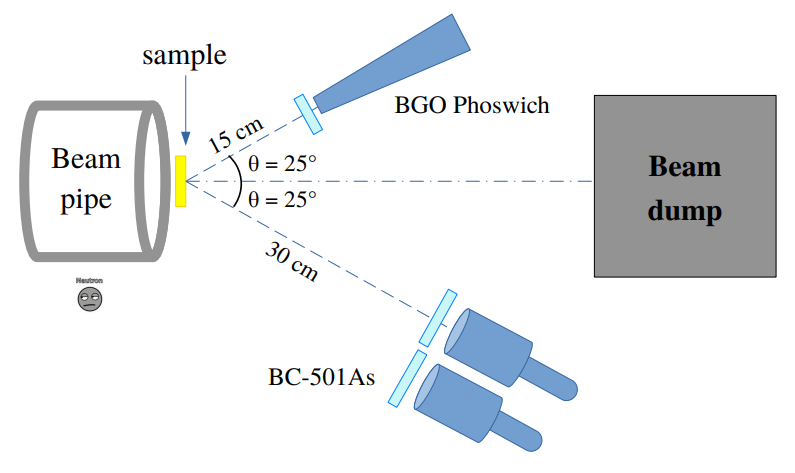 3. Dati con fascio: VETOBGO & BGO
Ampiezza vs TOF
BGO
VETOBGO
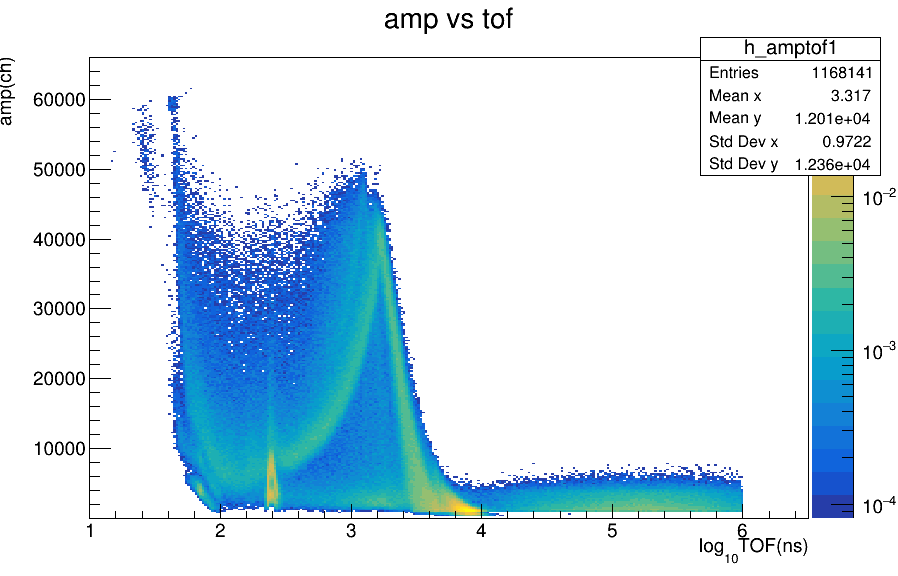 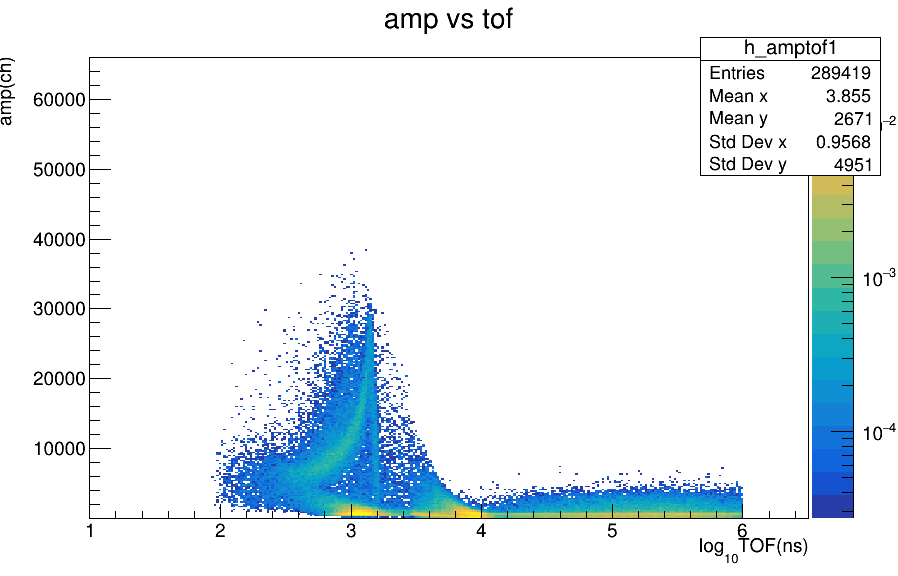 900 MeV
900 MeV
100 MeV
100 MeV
10 MeV
10 MeV
1 MeV
1 MeV
18
dalla presentazione 
Dott. R.Zarrella 
(XII FOOT meeting)
3.Segnali: BC501A detector1 + VETO1
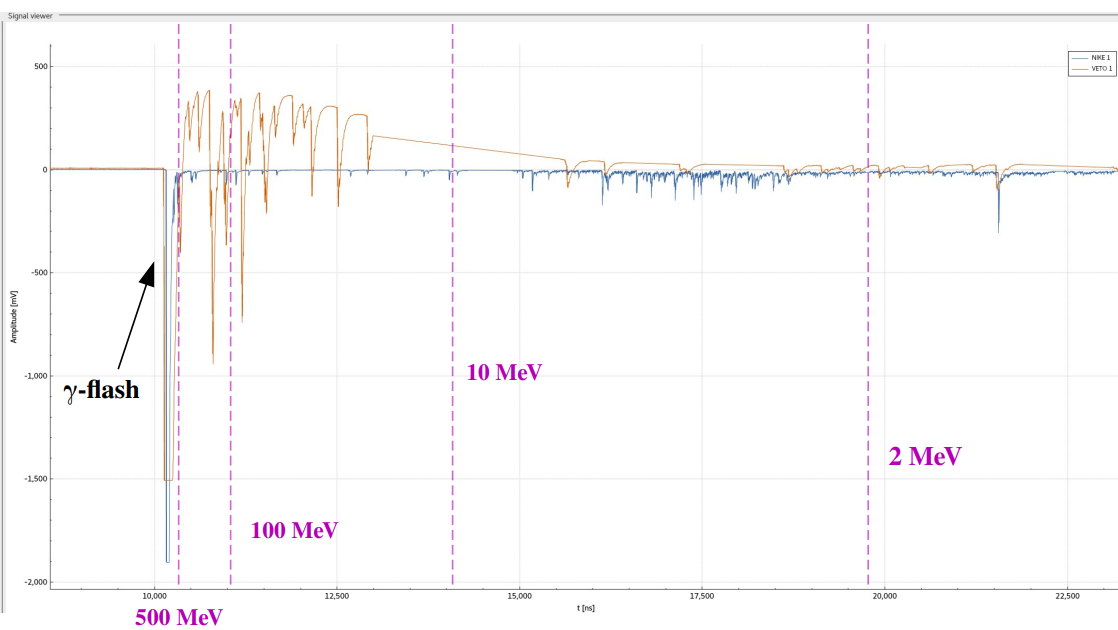 VETO
BC501
19
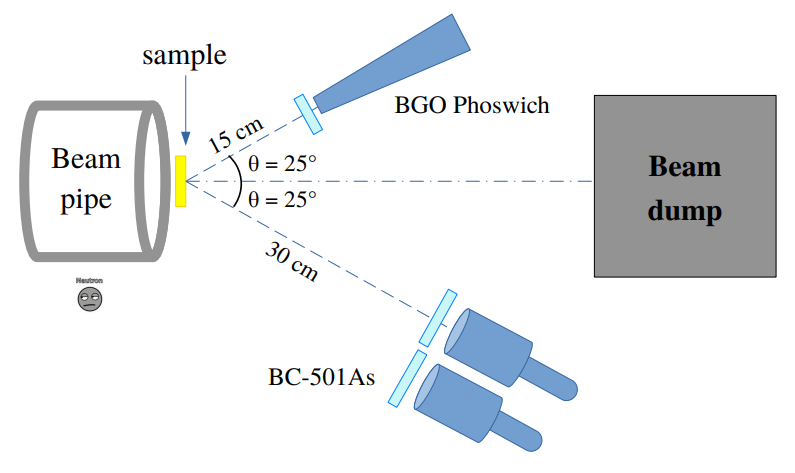 3.VETO
Ampiezza vs TOF
Detector 2
Detector 1
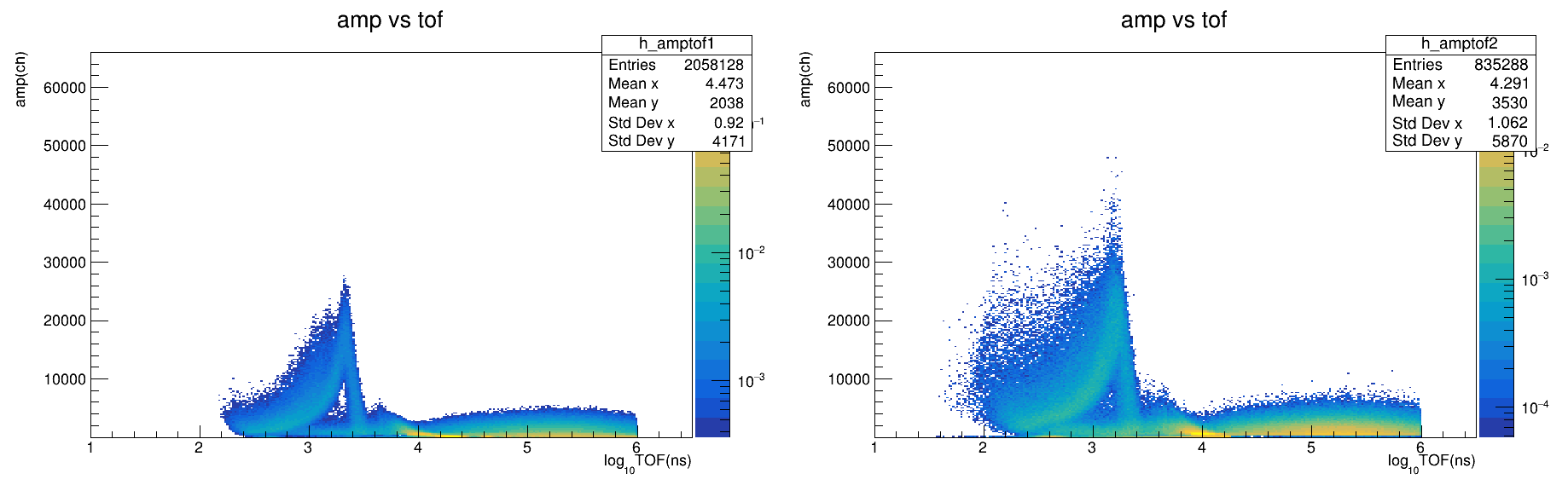 900 MeV
900 MeV
100 MeV
100 MeV
10 MeV
10 MeV
1 MeV
1 MeV
20
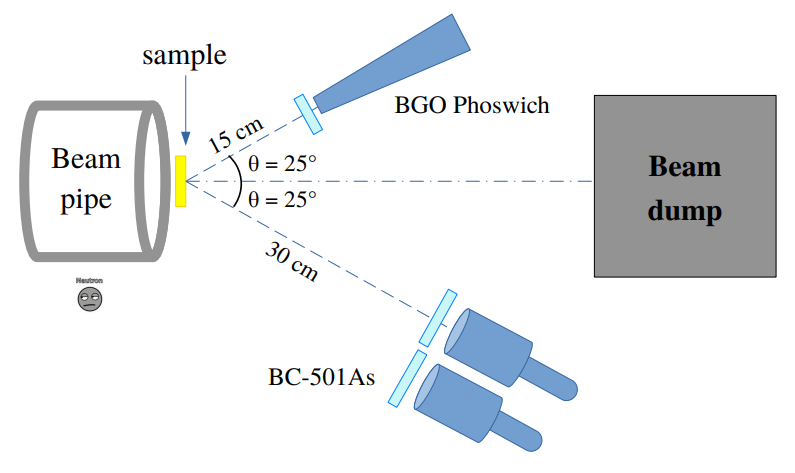 3.BC501A
Ampiezza vs TOF
Detector 2
Detector 1
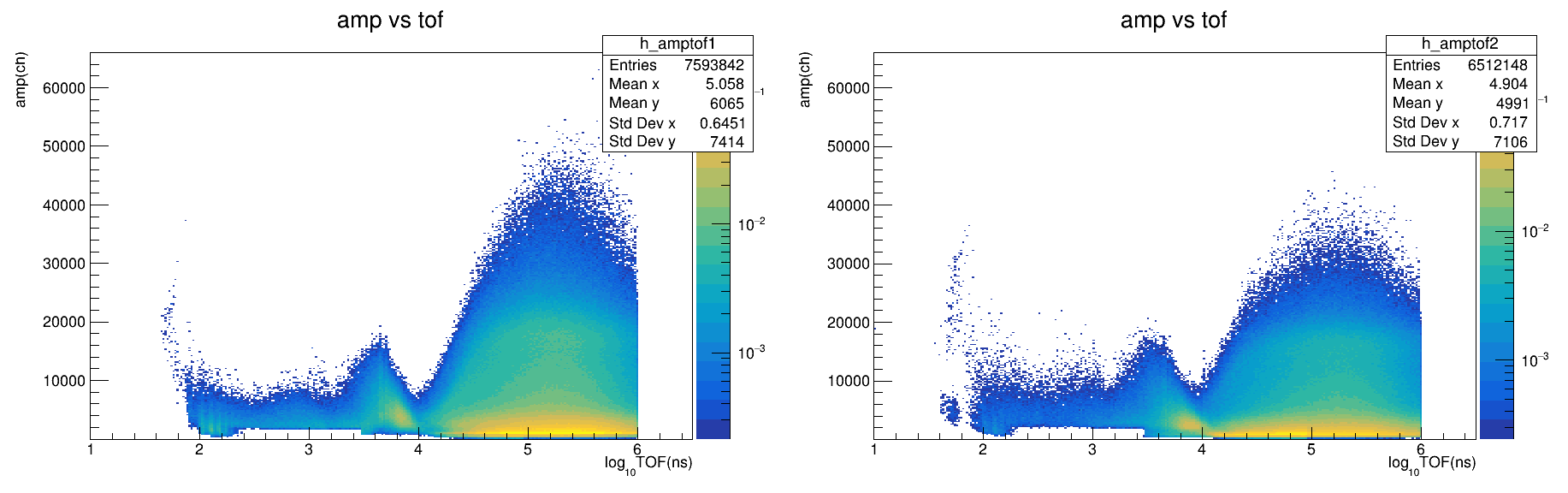 900 MeV
900 MeV
100 MeV
100 MeV
10 MeV
10 MeV
1 MeV
1 MeV
21
Conclusioni:
Evidenza della possibilità di distinguere due «famiglie» di segnali corrispondenti a neutroni e g per i dati con sorgenti.
Buone caratteristiche dei segnali per i dati con fascio.
Passi futuri:
Continuare a studiare i parametri area fast e area slow.
Discriminare e identificare se possibile le diverse sorgenti di background.
Mettere in coincidenza (e anticoincidenza) i segnali veto + detector per i dati con fascio.
Obiettivo finale:
 determinare l’efficienza dei detector per la rivelazione dei neutroni
STAY TUNED
22
Grazie per l’attenzione
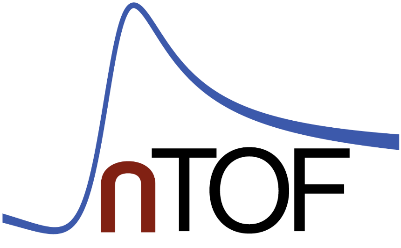 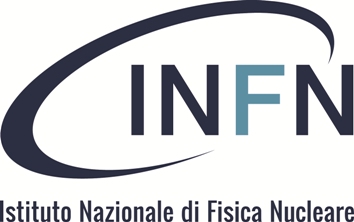 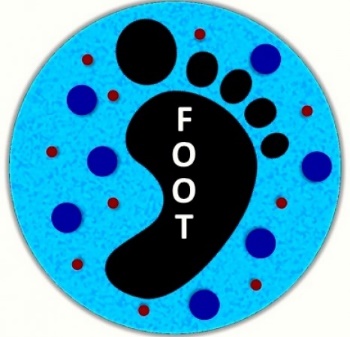 23
backup slide
24
Amplitude spectra
AmBe1800			Cs1800				Y1800
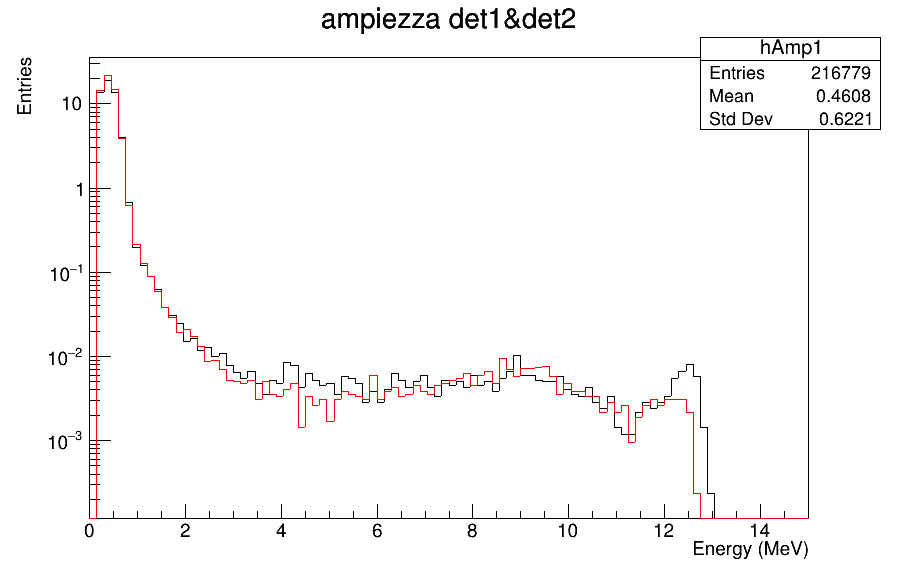 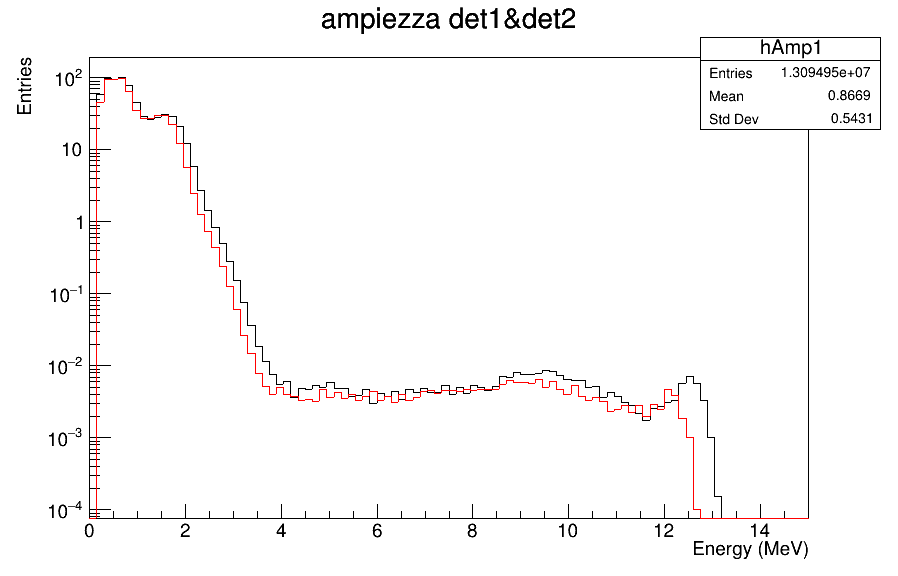 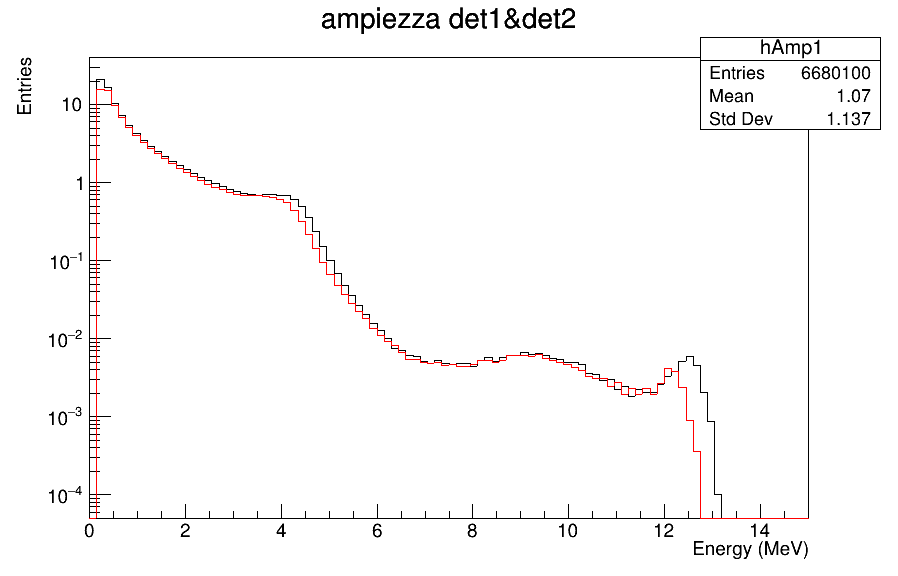 25
AmBe1800
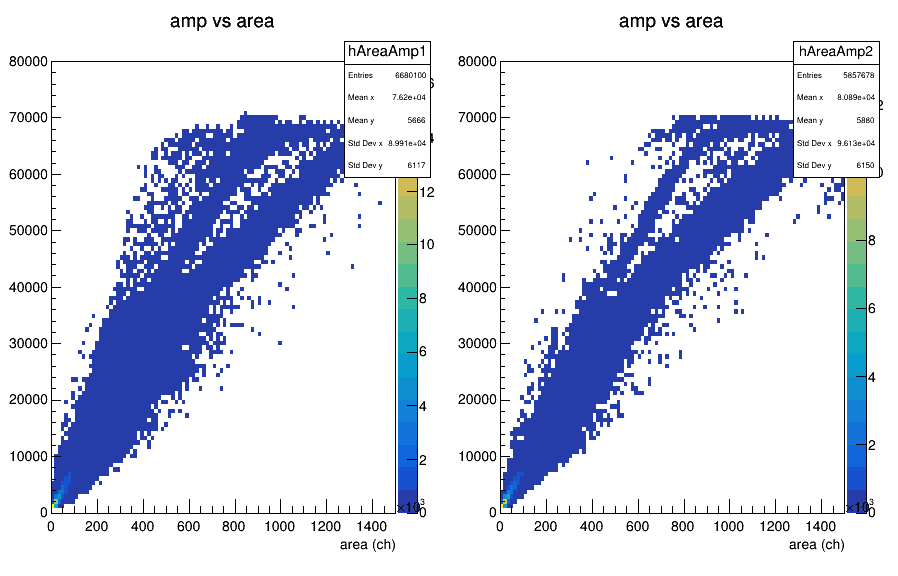 26
Y1800
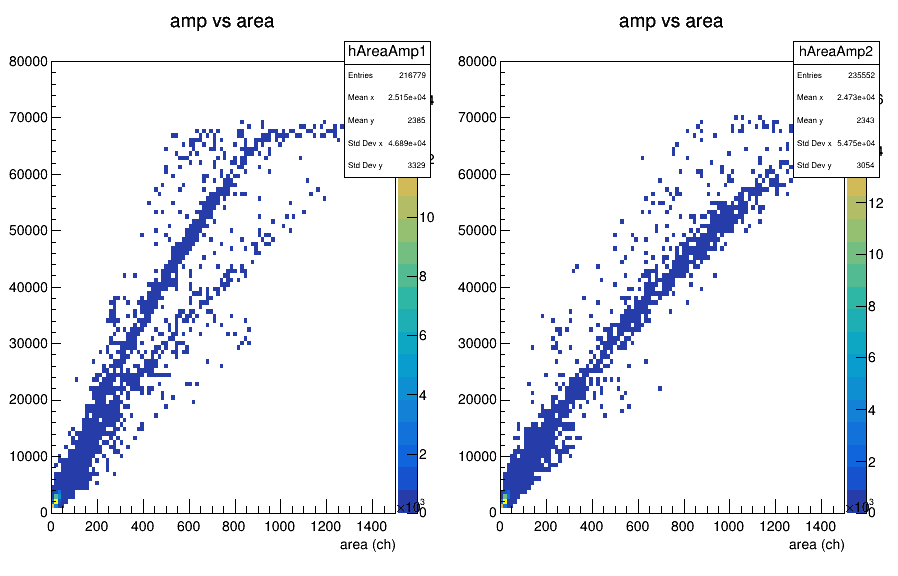 27
Cs1800
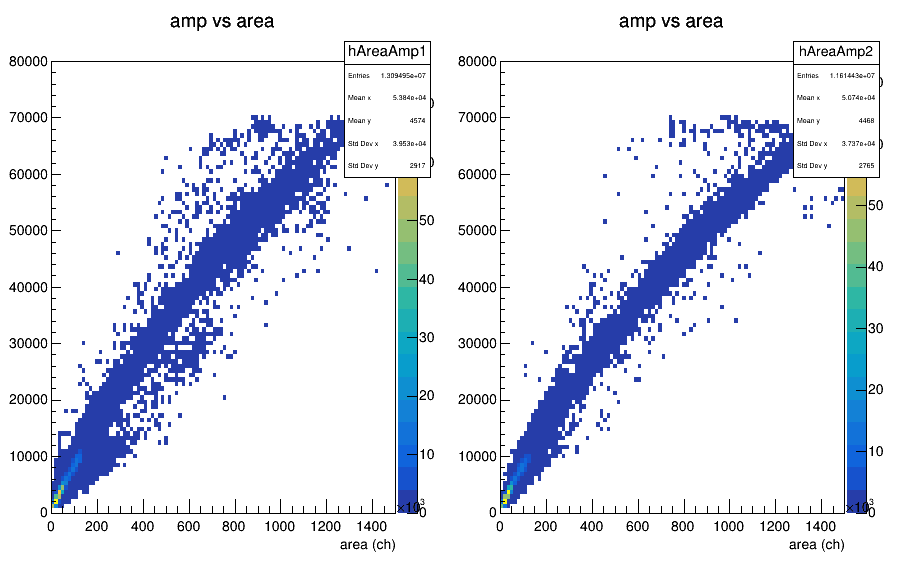 28
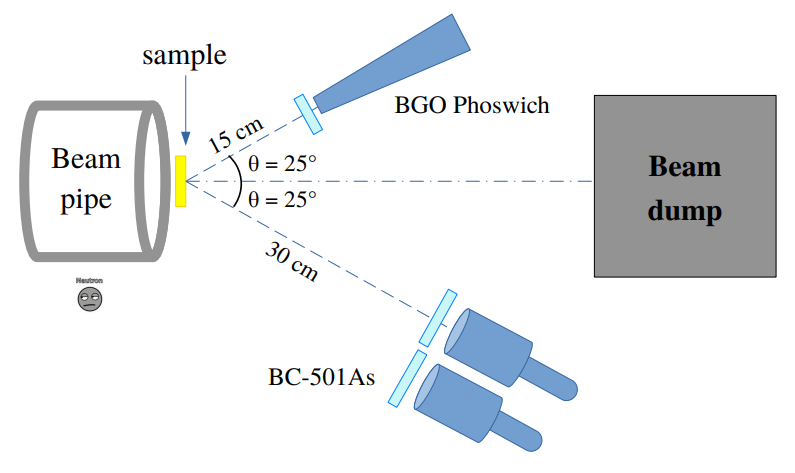 3.BC501A
Area slow/Area fast vs TOF
Detector 2
Detector 1
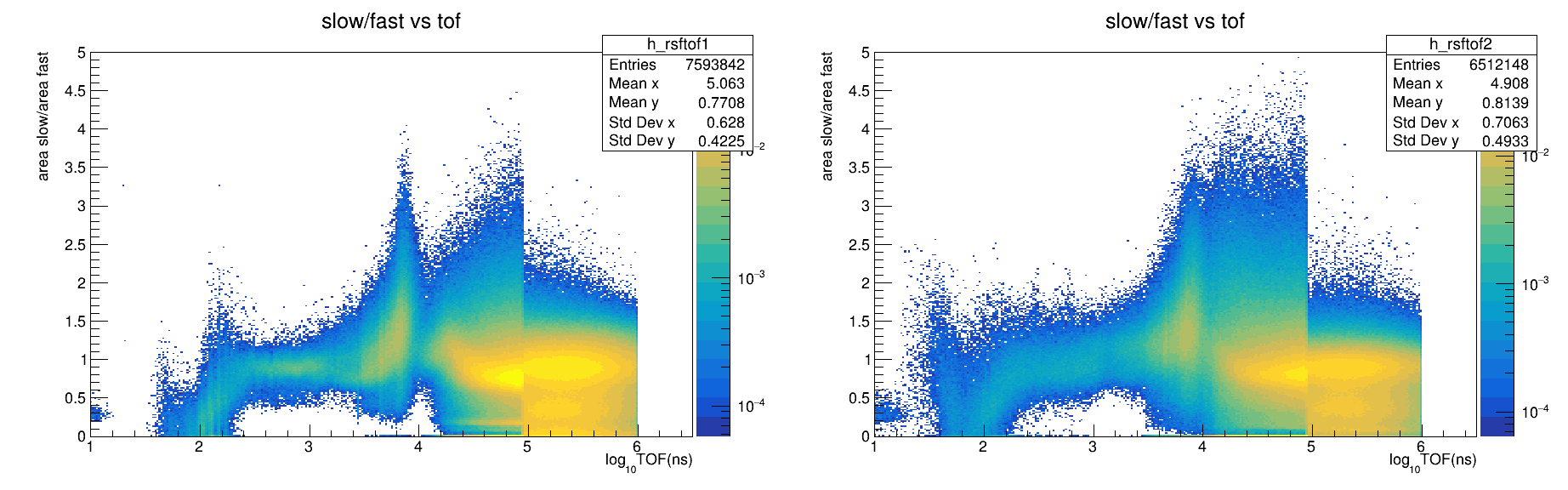 900 MeV
900 MeV
100 MeV
100 MeV
10 MeV
10 MeV
1 MeV
1 MeV
29
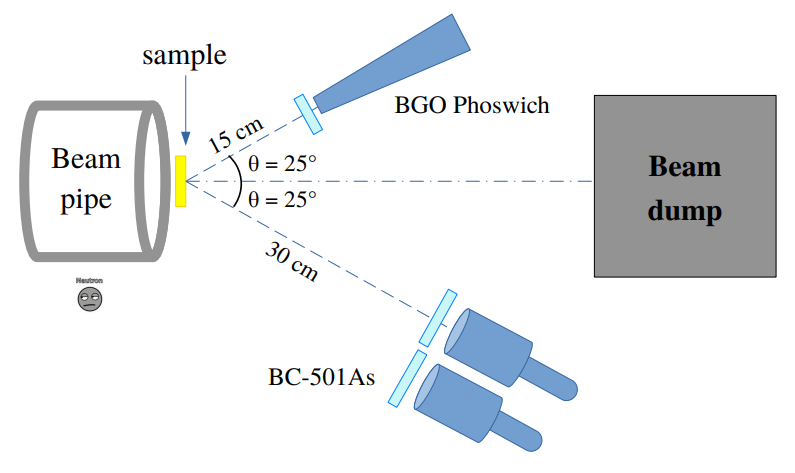 3.BC501A
TOF
Detector 2
Detector 1
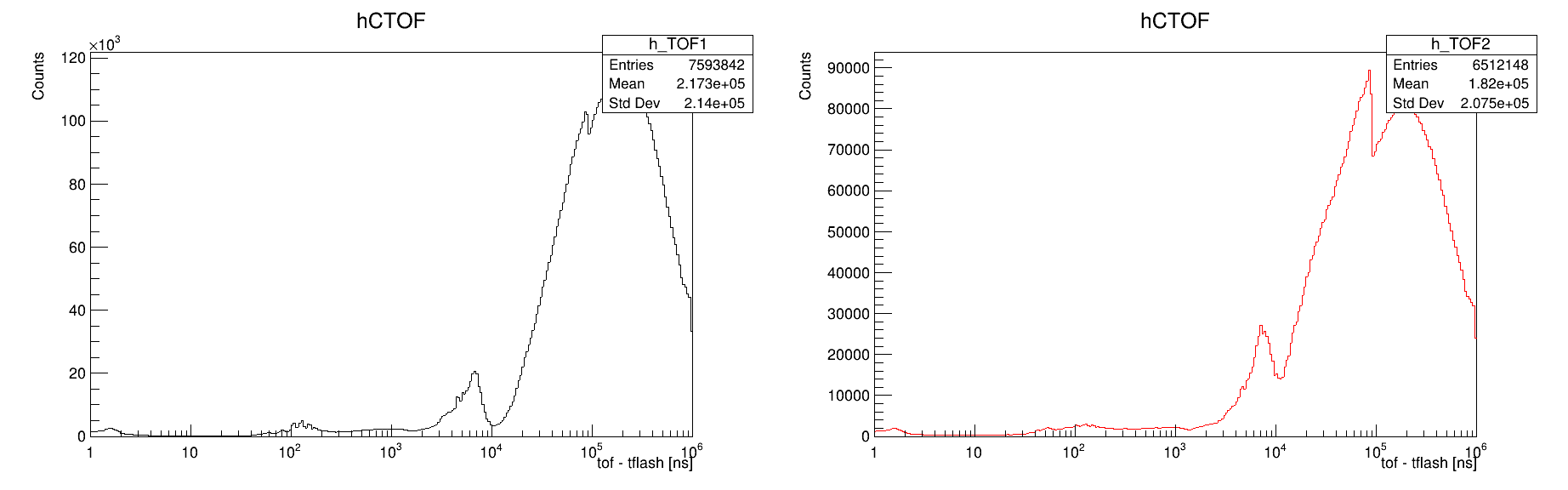 30
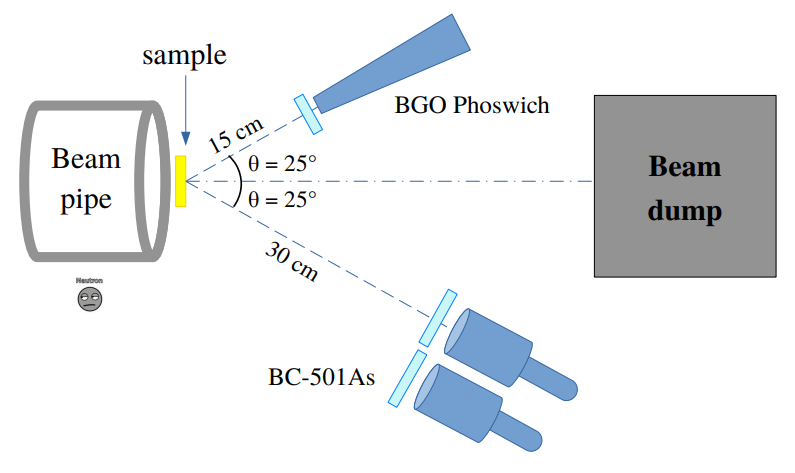 3.BC501A
Energy
Detector 2
Detector 1
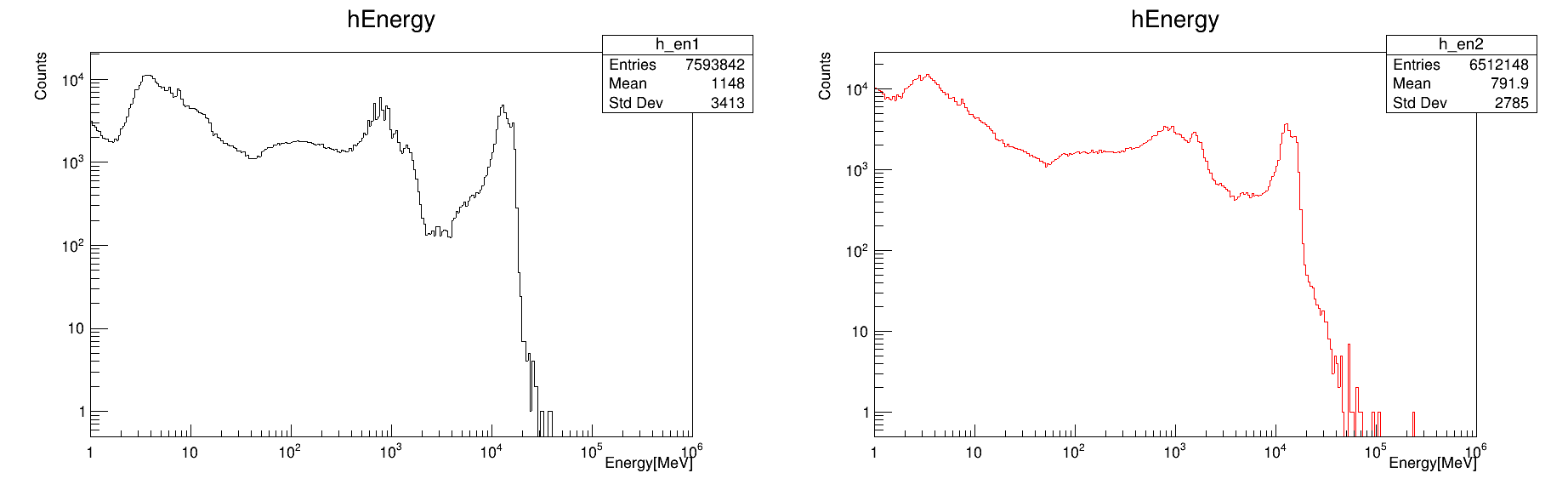 31